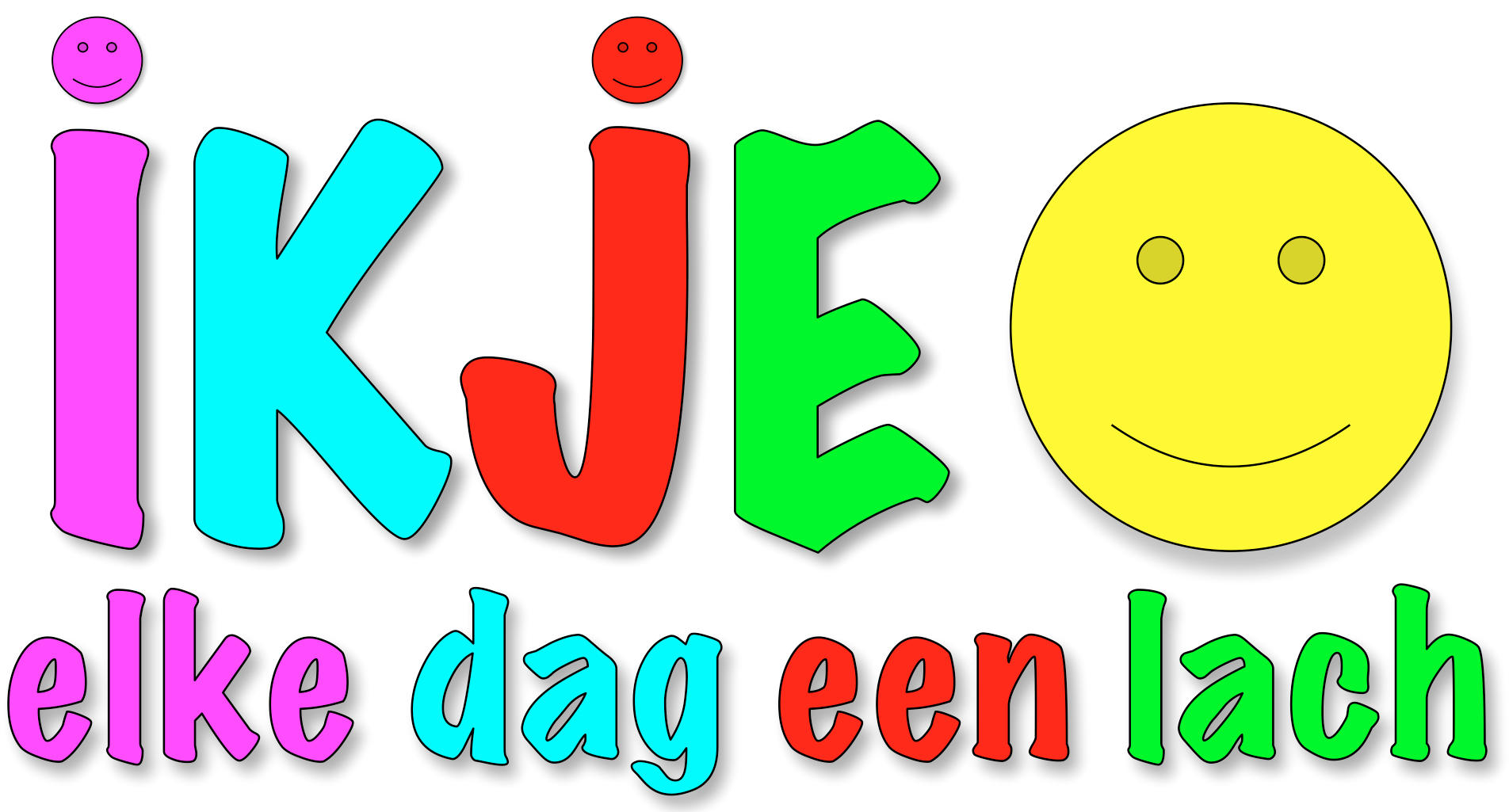 woordjes leren met ikje
ikje
elke dag een lach
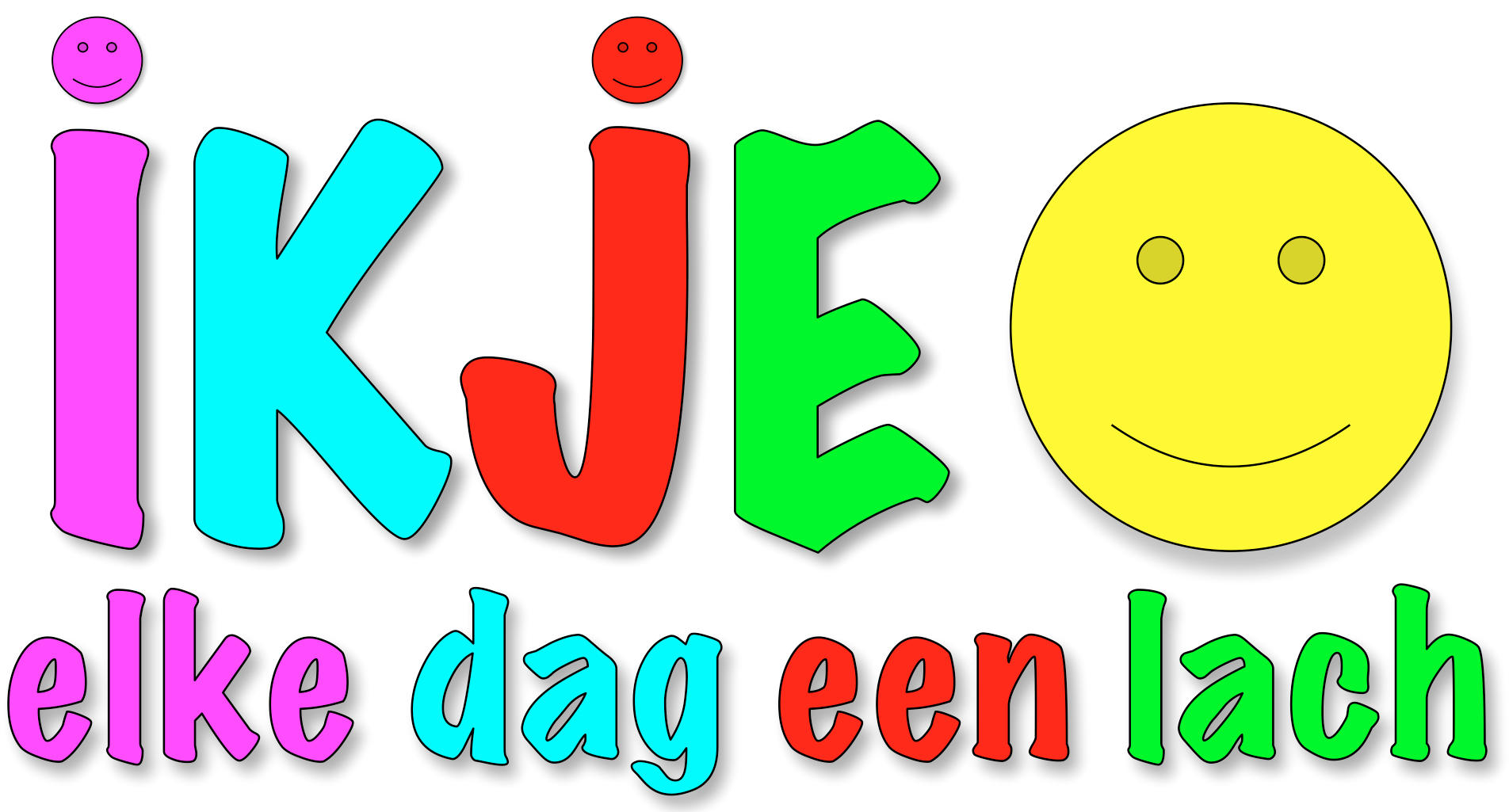 hoe het werkt
vul de Nederlandse woorden in
vul 4 keuzemogelijkheden in waarvan 1 goed
vul op de volgende pagina dezelve mogelijk heden op de dezelve plekken plaats in het groene vakje het goede antwoord
vul de rest op dezelve manier in 
verwijder de overige pagina's
start de presentatie
kies het goede antwoord en controleer jezelf
woord
antwoord 1
antwoord 1
antwoord 1
antwoord 1
goede antwoord
NL woord
antwoord 1
antwoord 1
antwoord 1
antwoord 1
volgende
woord
antwoord 1
antwoord 1
antwoord 1
antwoord 1
goede antwoord
NL woord
antwoord 1
antwoord 1
antwoord 1
antwoord 1
volgende
woord
antwoord 1
antwoord 1
antwoord 1
antwoord 1
goede antwoord
NL woord
antwoord 1
antwoord 1
antwoord 1
antwoord 1
volgende
woord
antwoord 1
antwoord 1
antwoord 1
antwoord 1
goede antwoord
NL woord
antwoord 1
antwoord 1
antwoord 1
antwoord 1
volgende
woord
antwoord 1
antwoord 1
antwoord 1
antwoord 1
goede antwoord
NL woord
antwoord 1
antwoord 1
antwoord 1
antwoord 1
volgende
woord
antwoord 1
antwoord 1
antwoord 1
antwoord 1
goede antwoord
NL woord
antwoord 1
antwoord 1
antwoord 1
antwoord 1
volgende
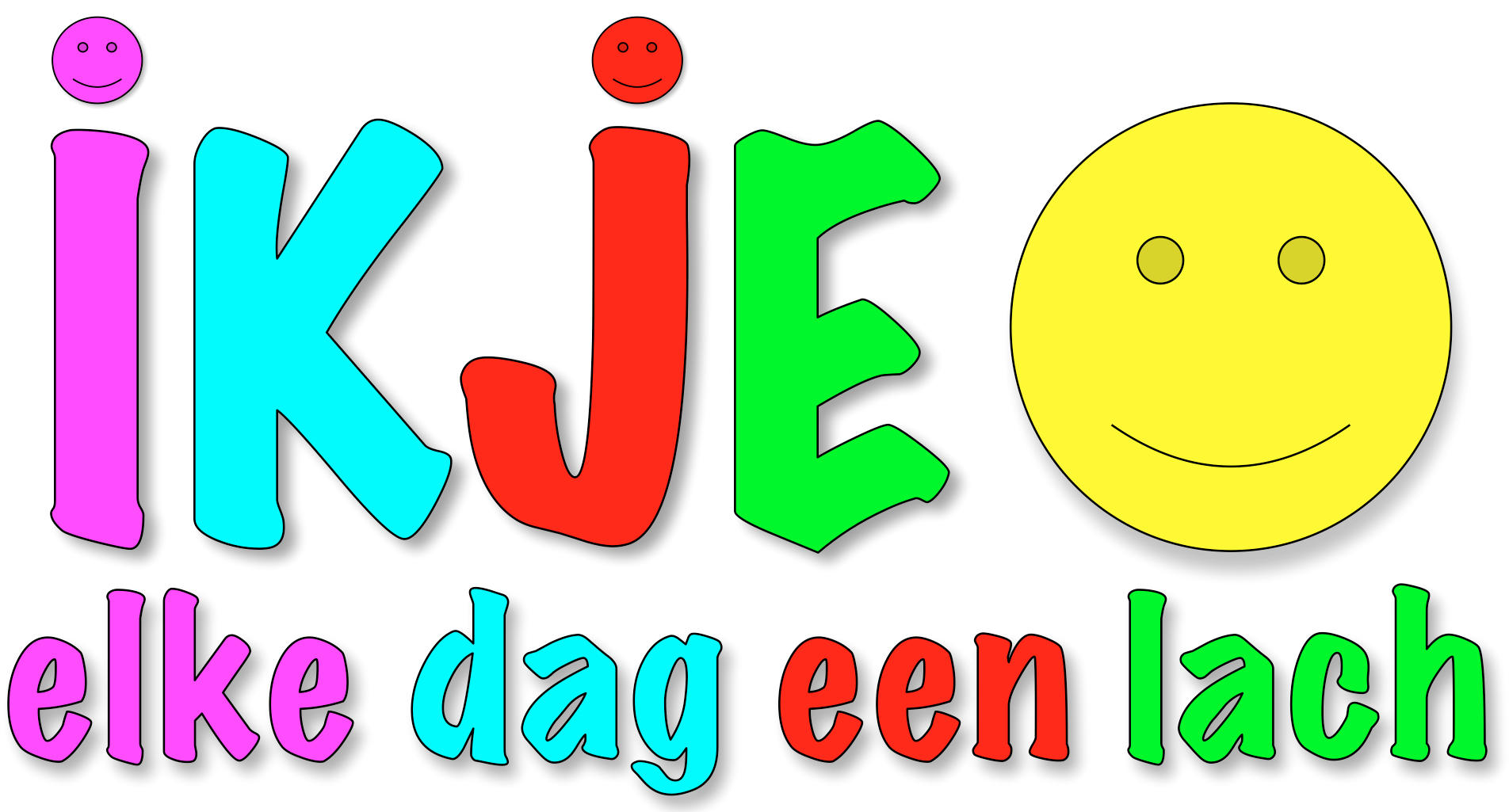 afsluiten
je bent klaar!
kijk voor meer leer tips op:
www.ikje.jimdo.com
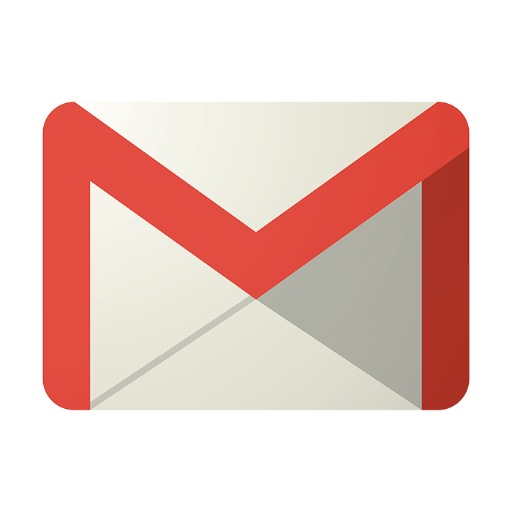 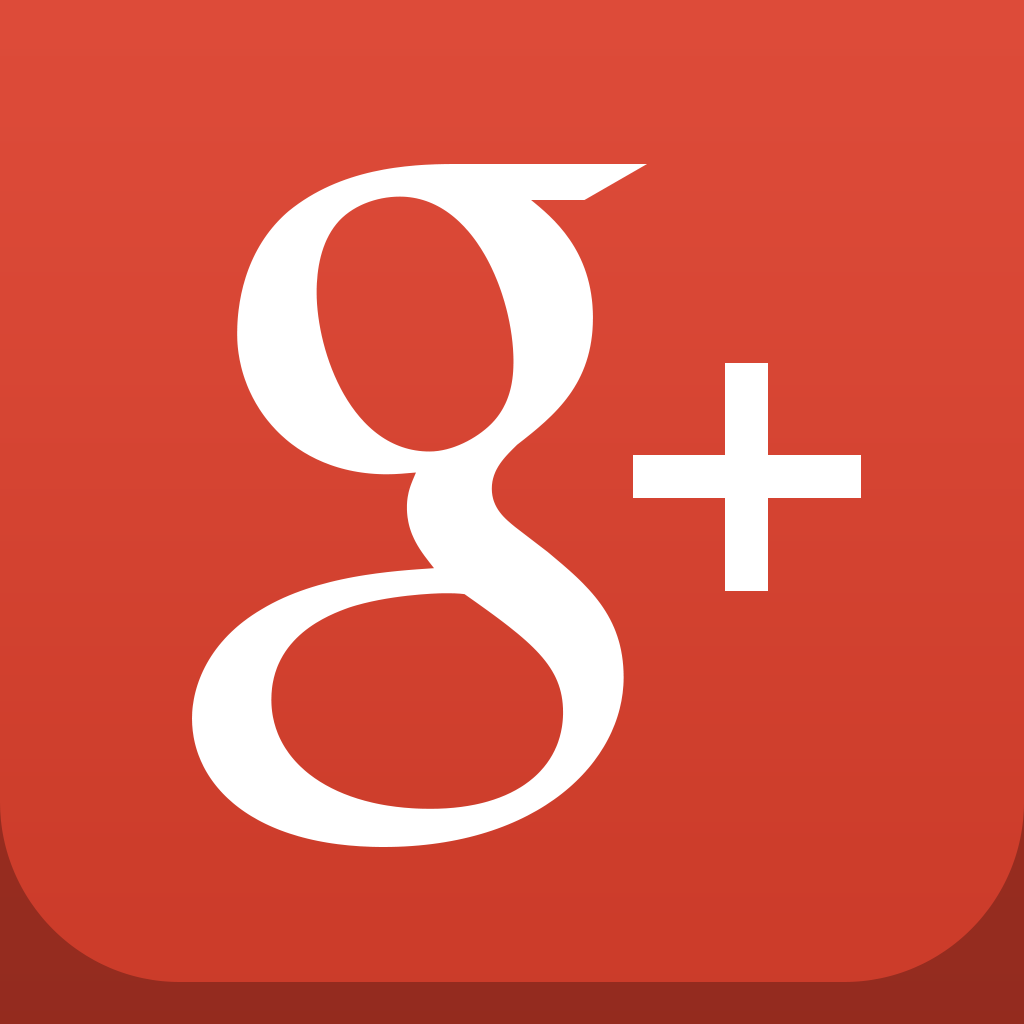 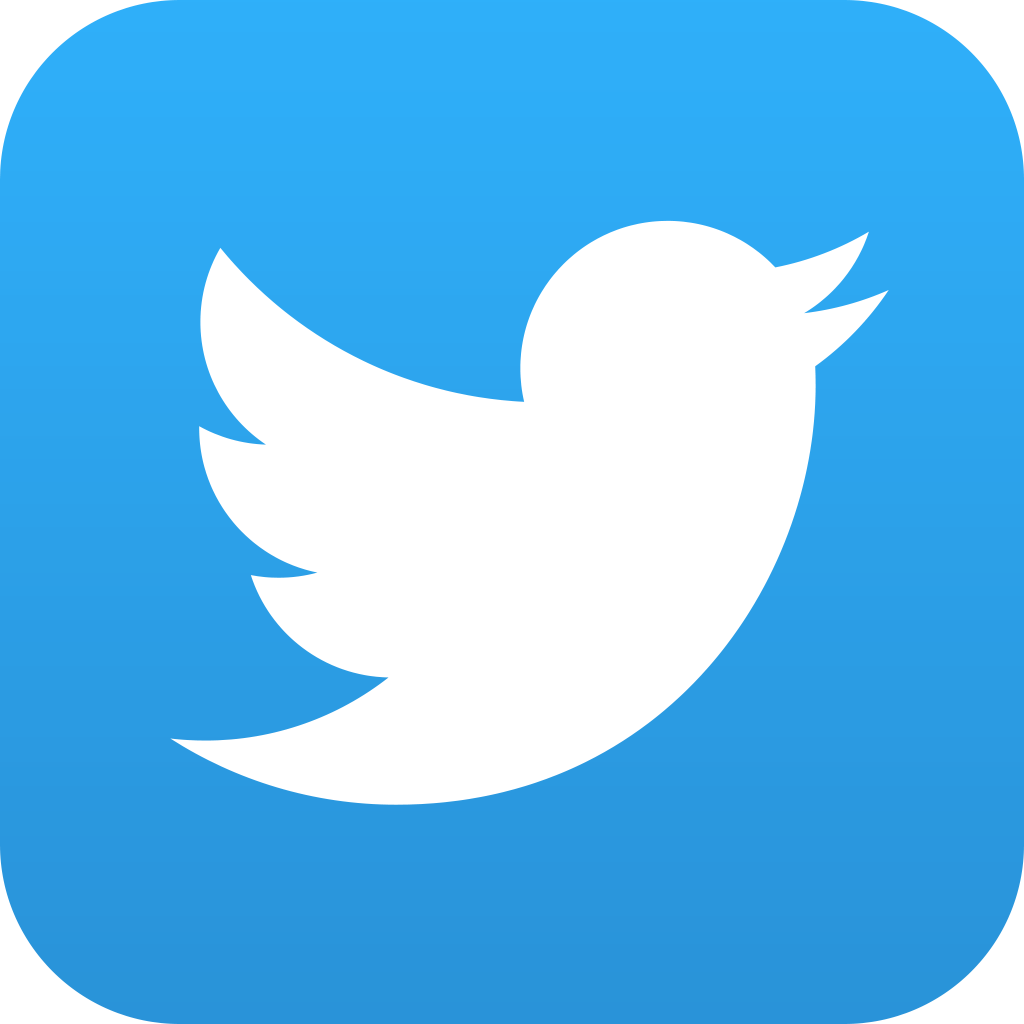 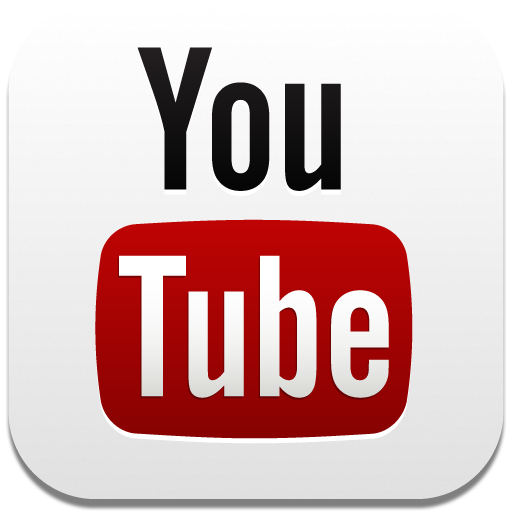 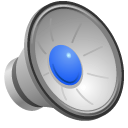